In Primary 3/4 we have been enjoying our Zones topic!
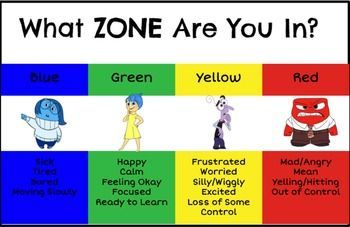 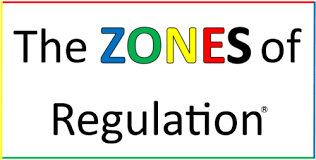 We have been learning about our feelings and emotions and working as part of a team.
We cant wait to show you some pictures of our work!
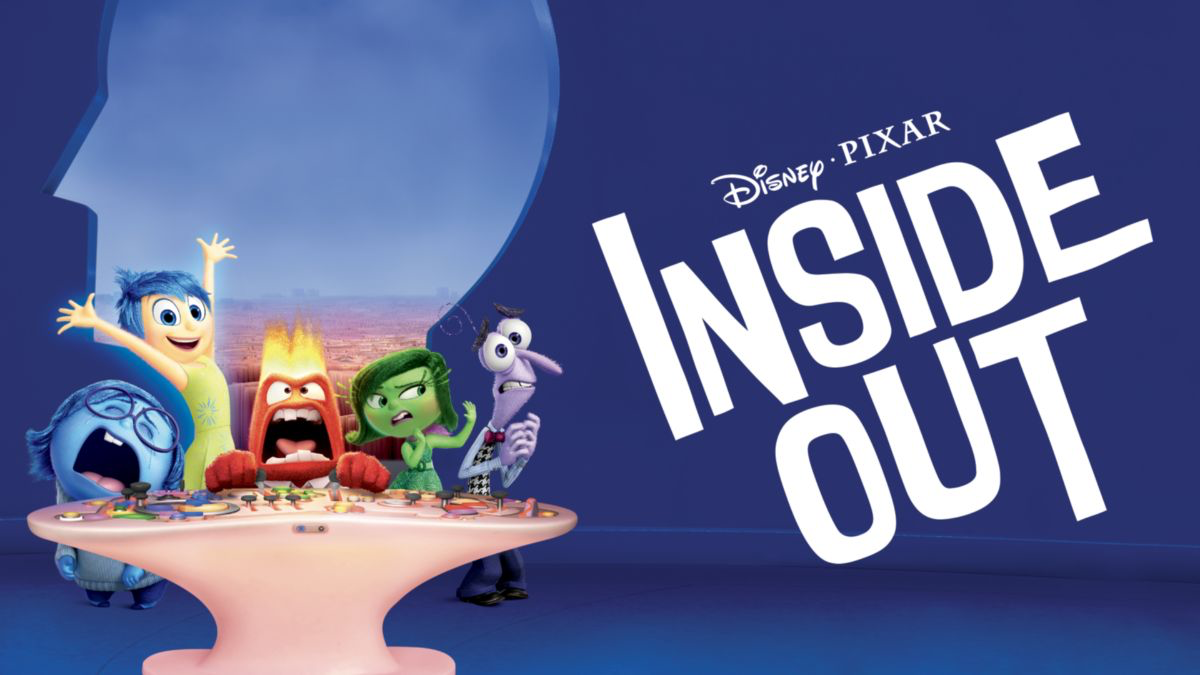 We enjoyed watching the movie Inside Out! We hope you did too!
We traced the characters from Inside Out on to large pieces of paper.
This was a little tricky at first but we soon got the hang of it!
Here are some pictures…
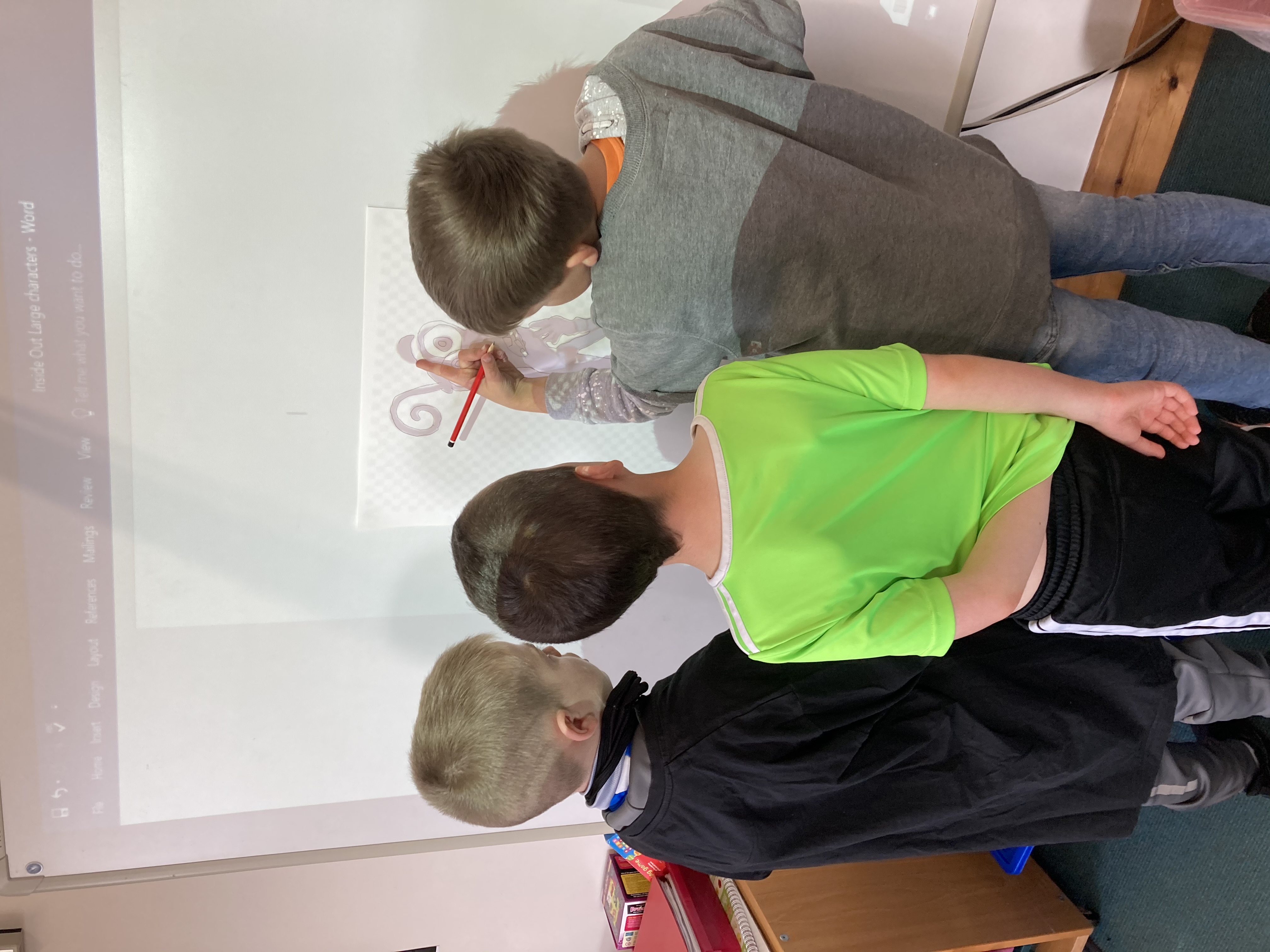 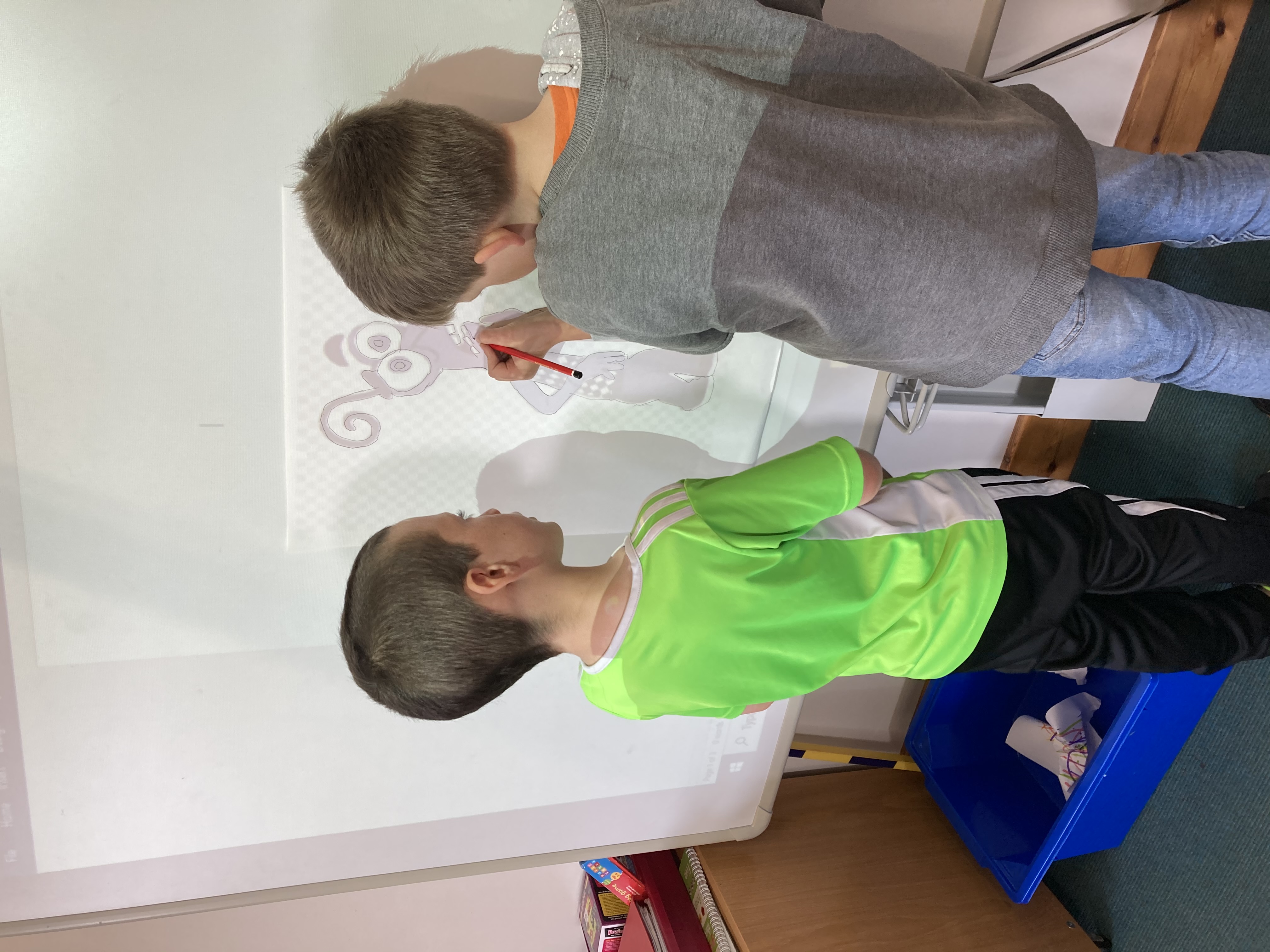 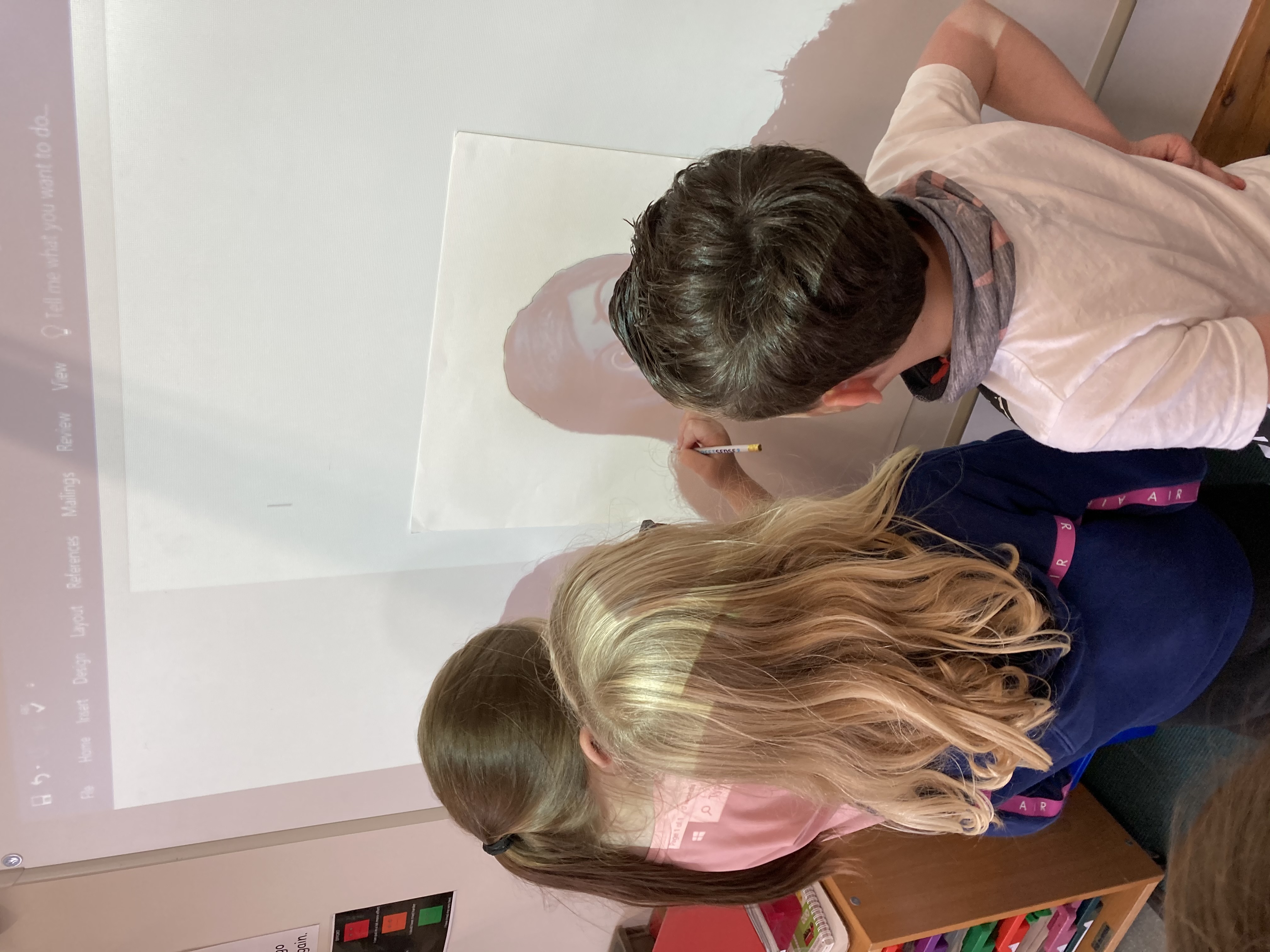 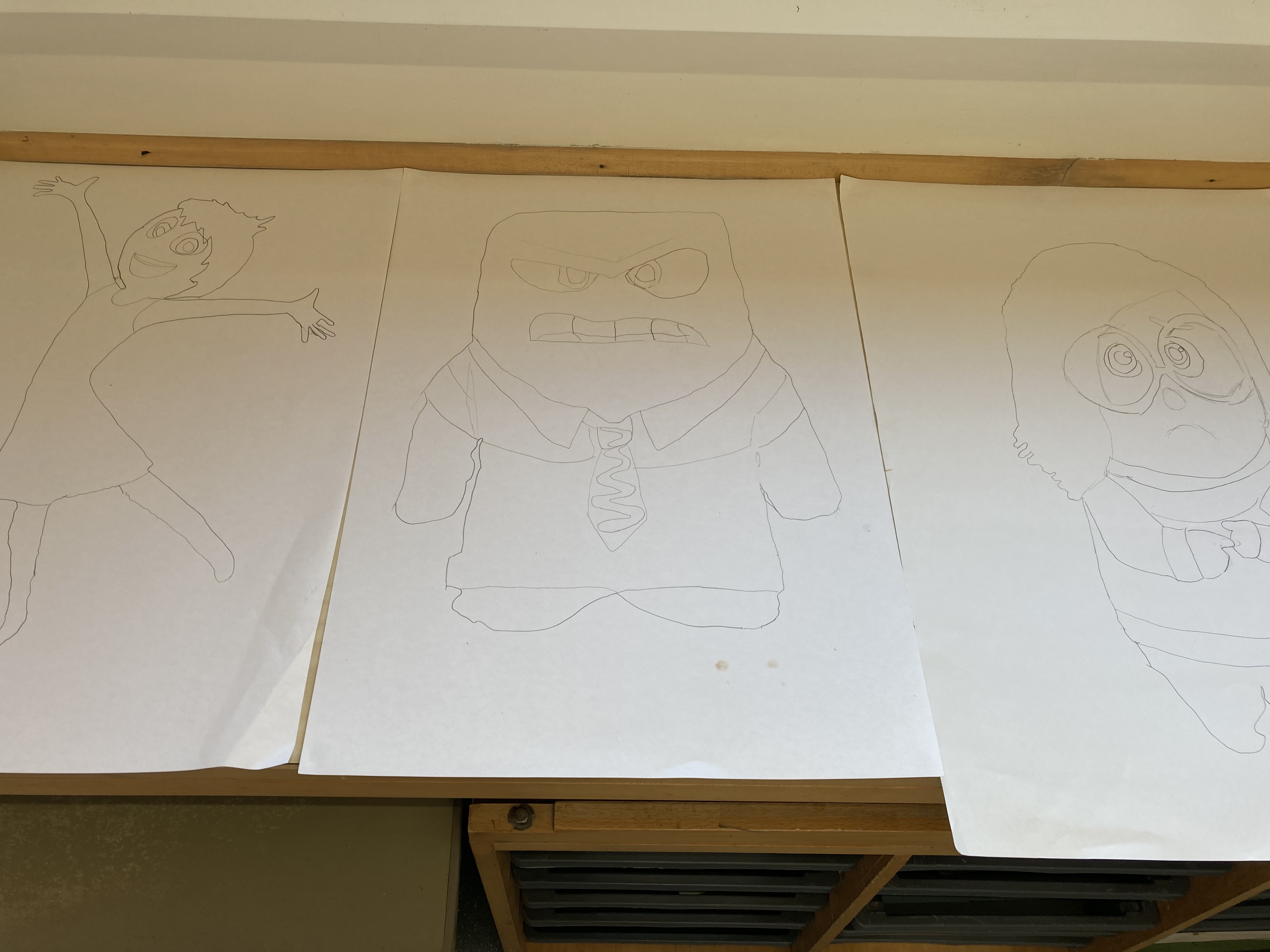 We worked in groups to paint our characters
Here are some pictures…
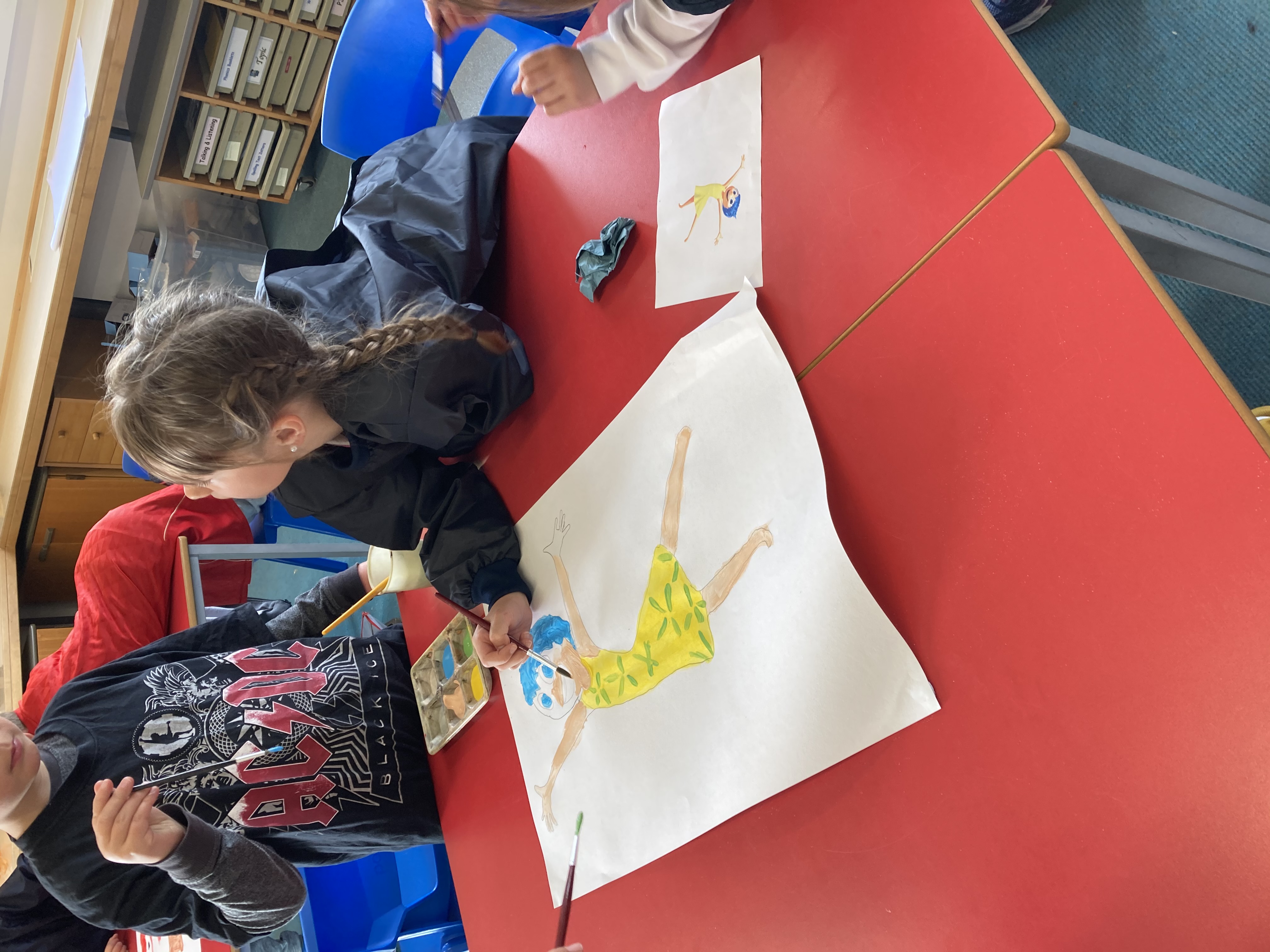 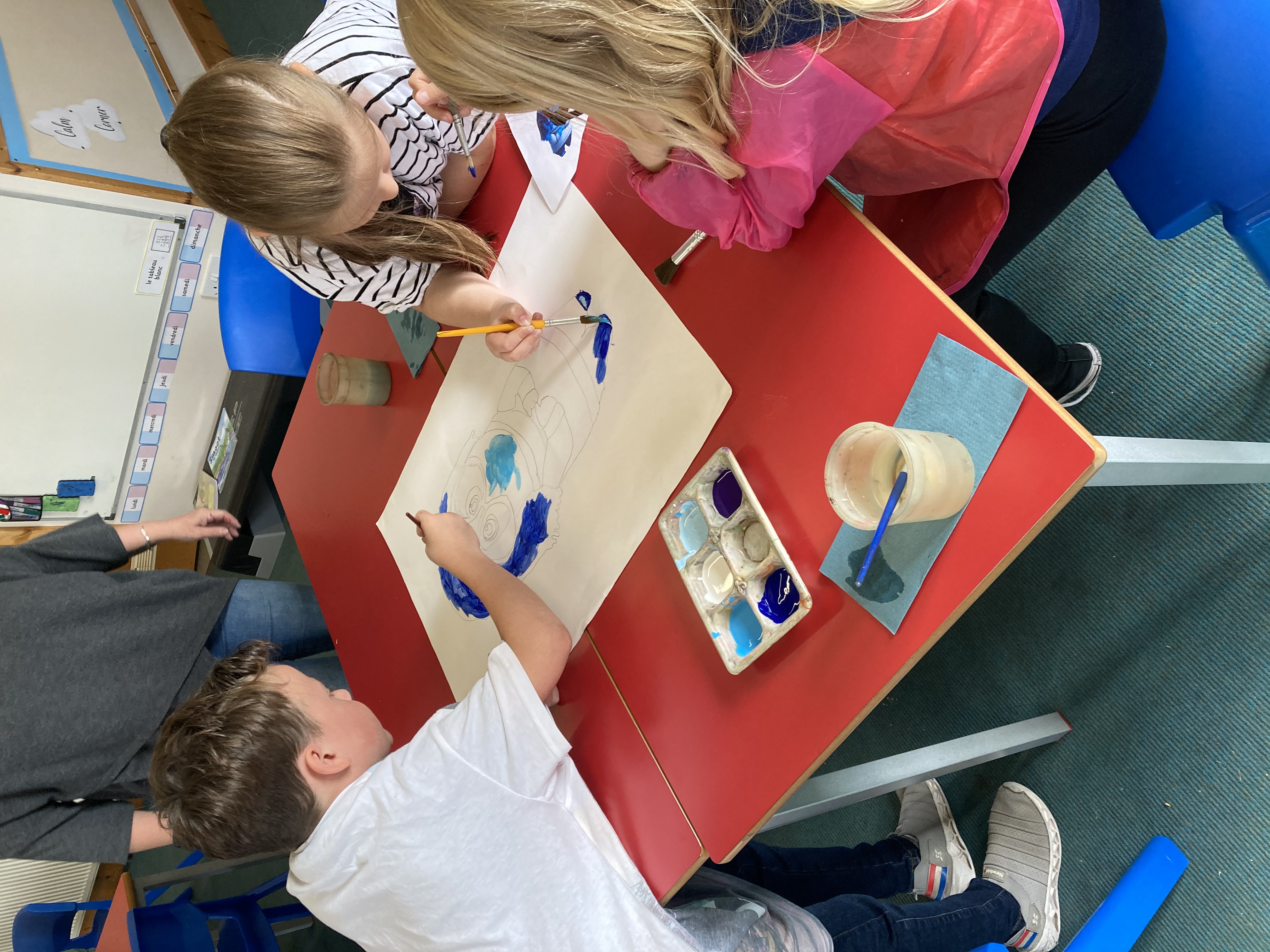 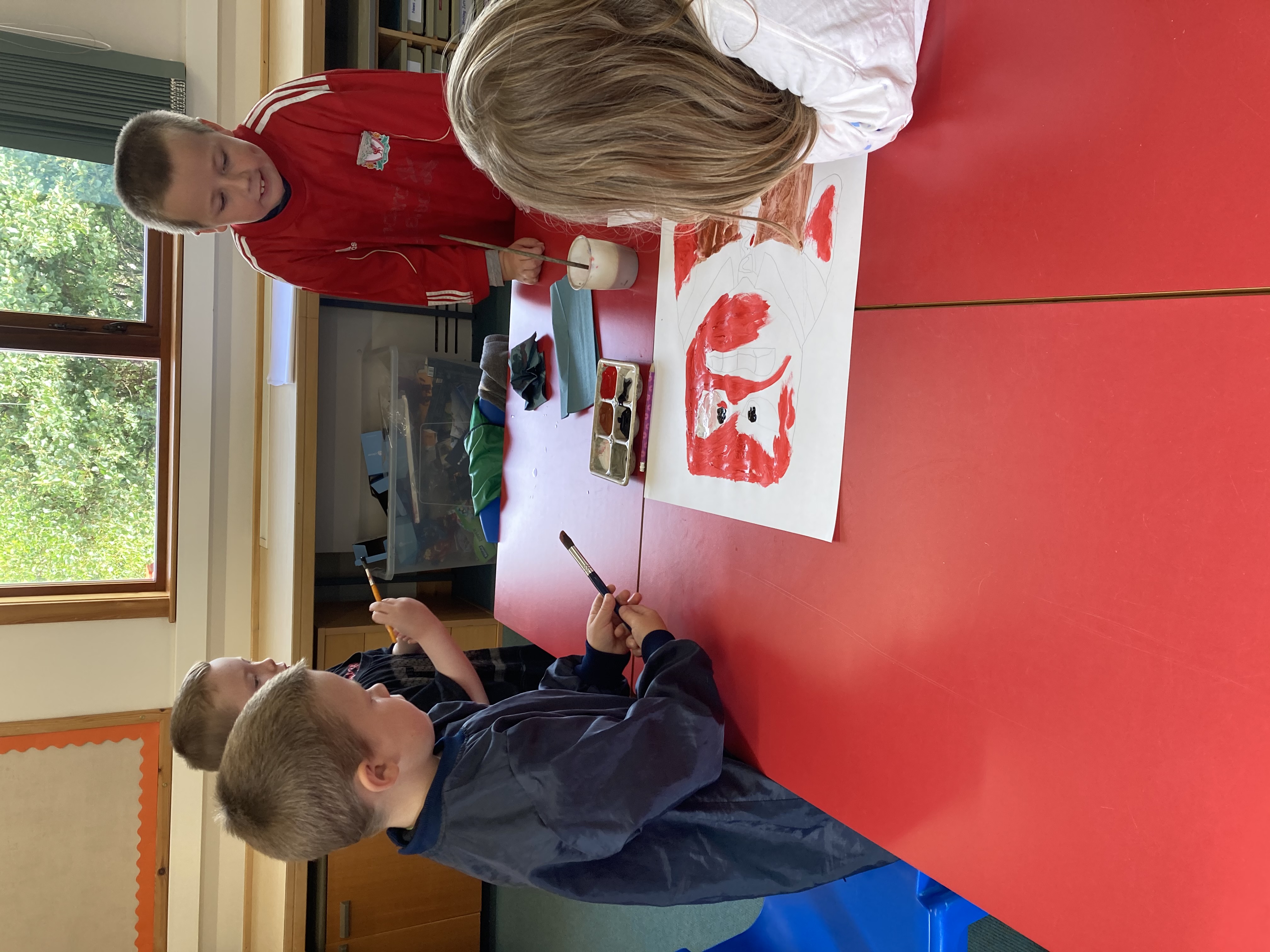 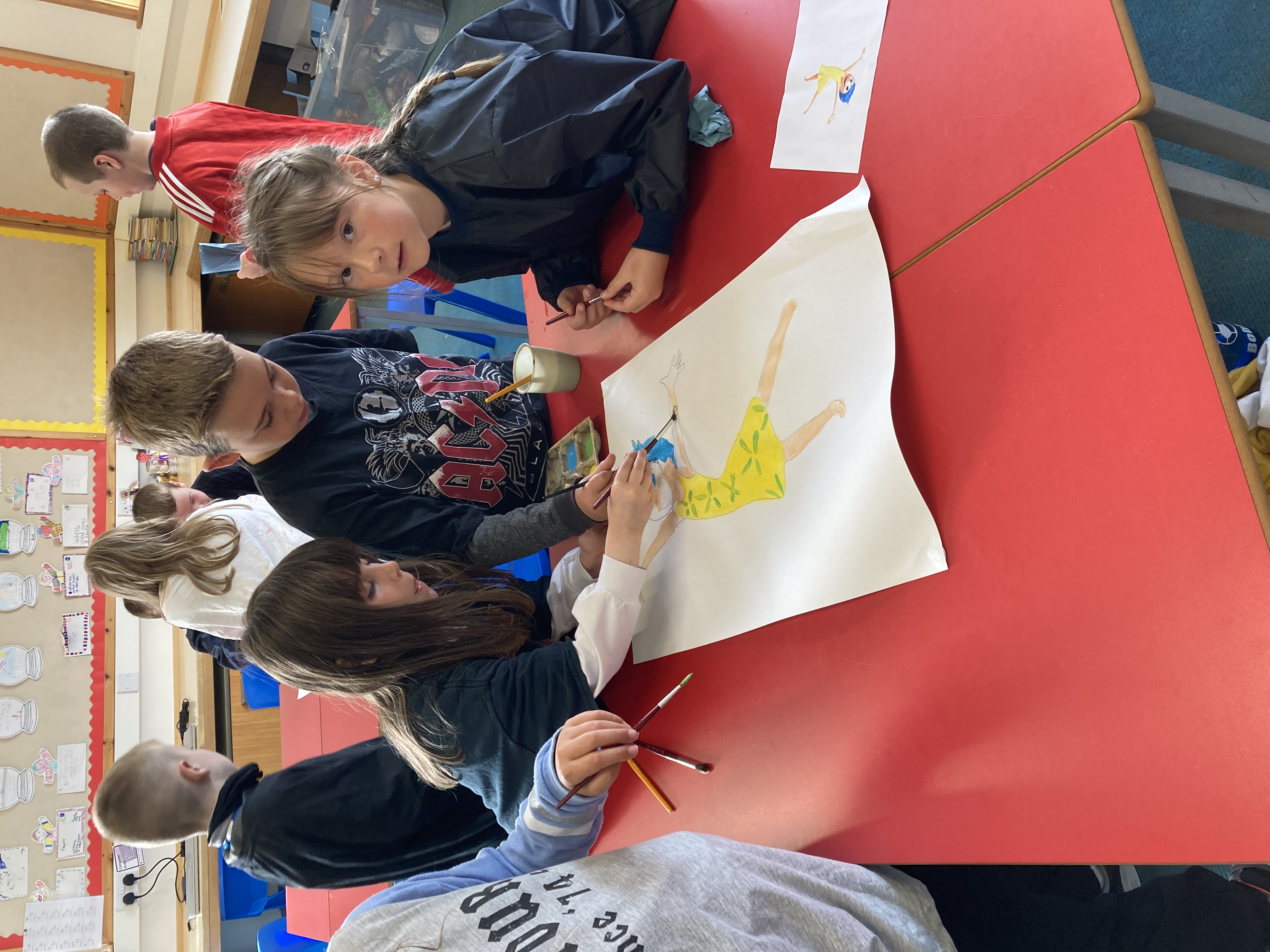 Our finished characters!
Do you know who they are?
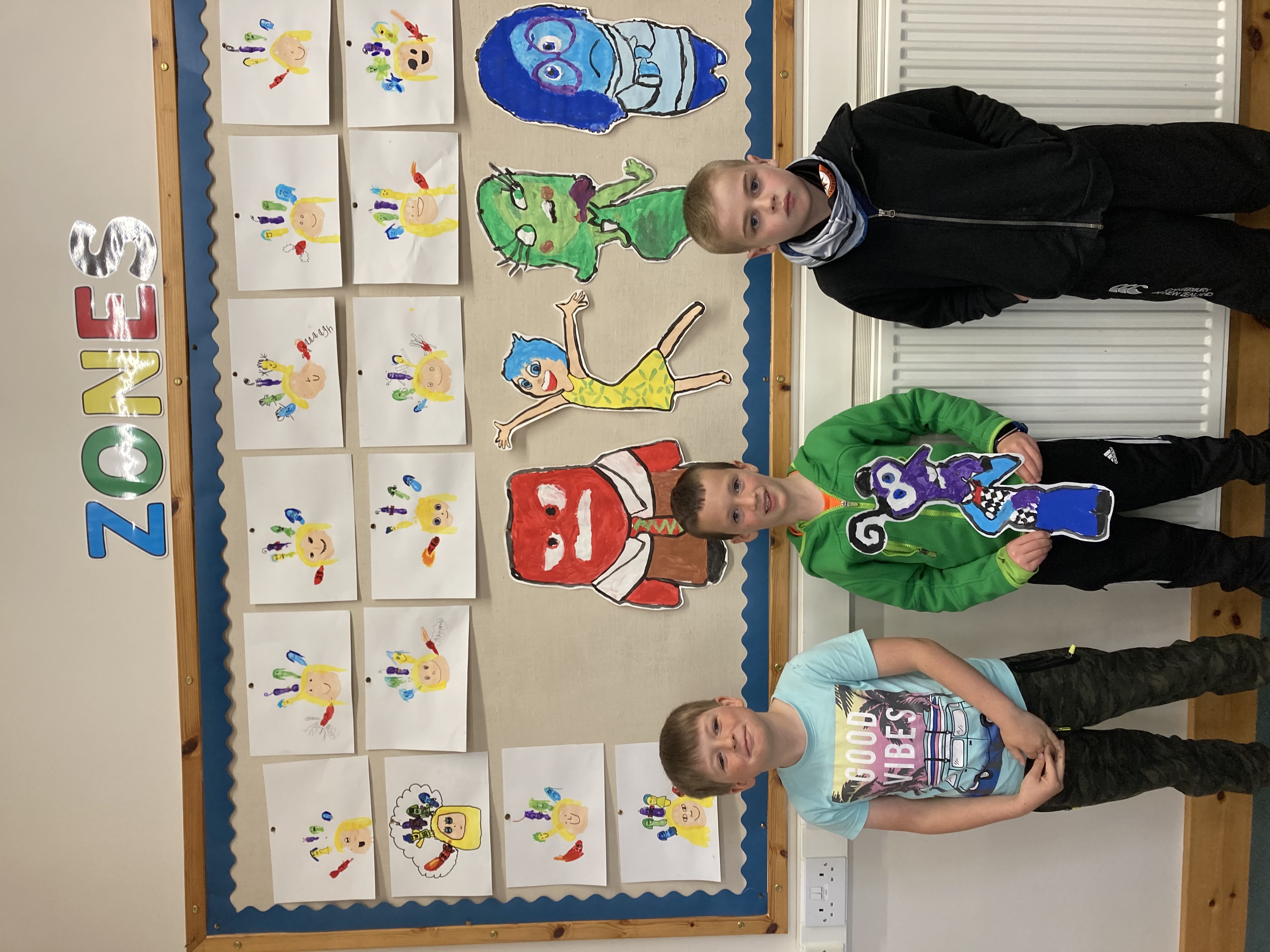 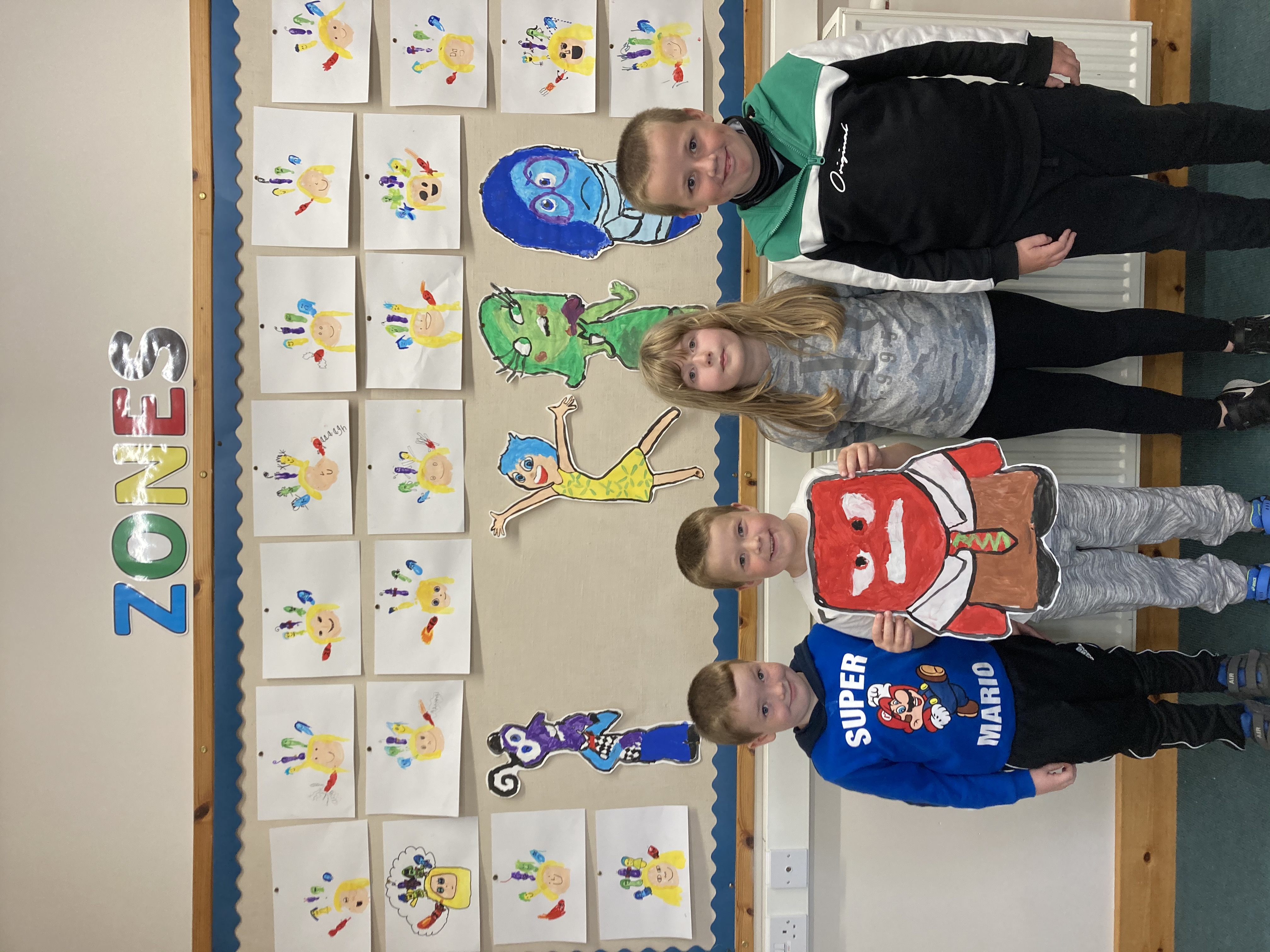 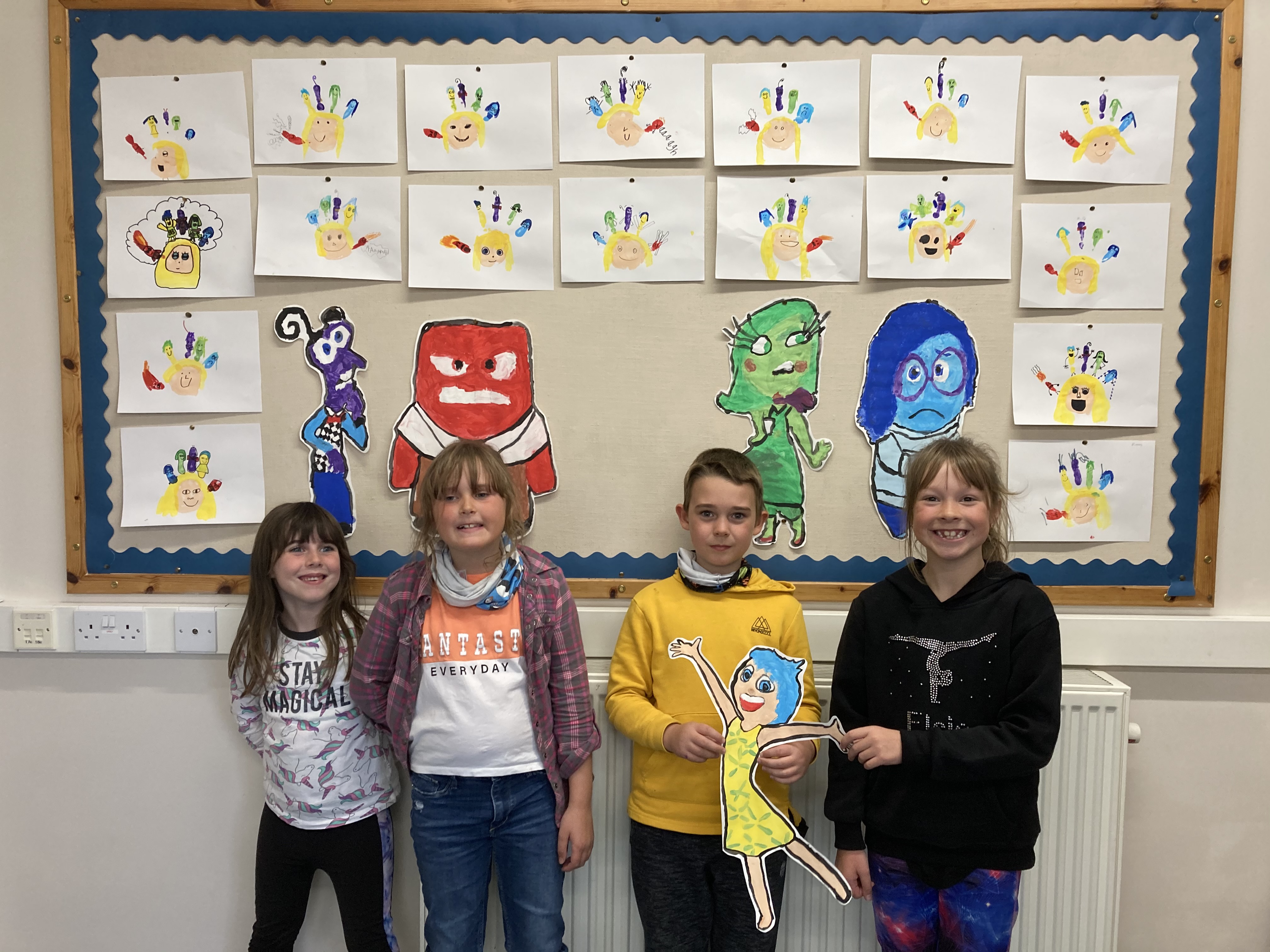 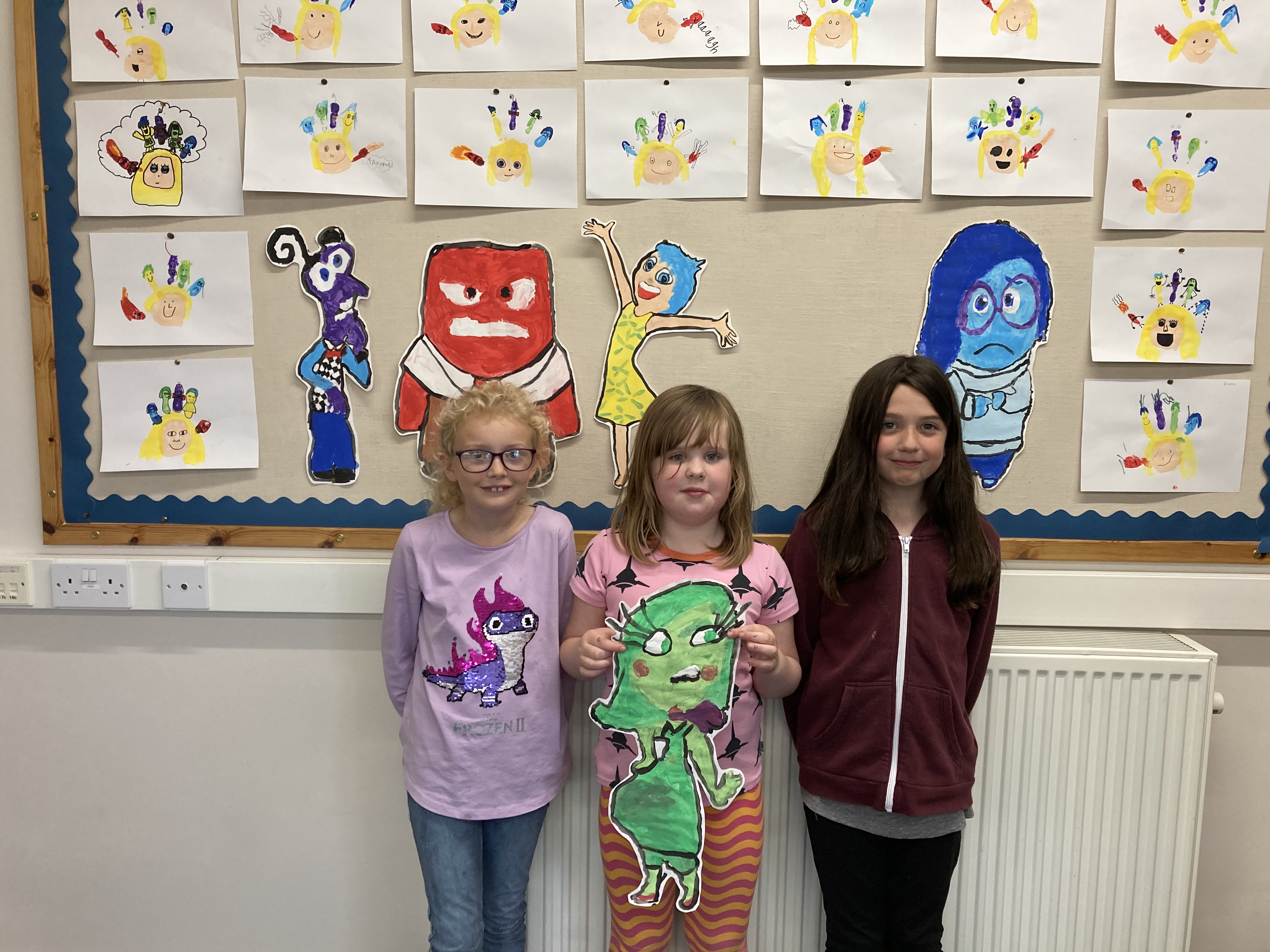 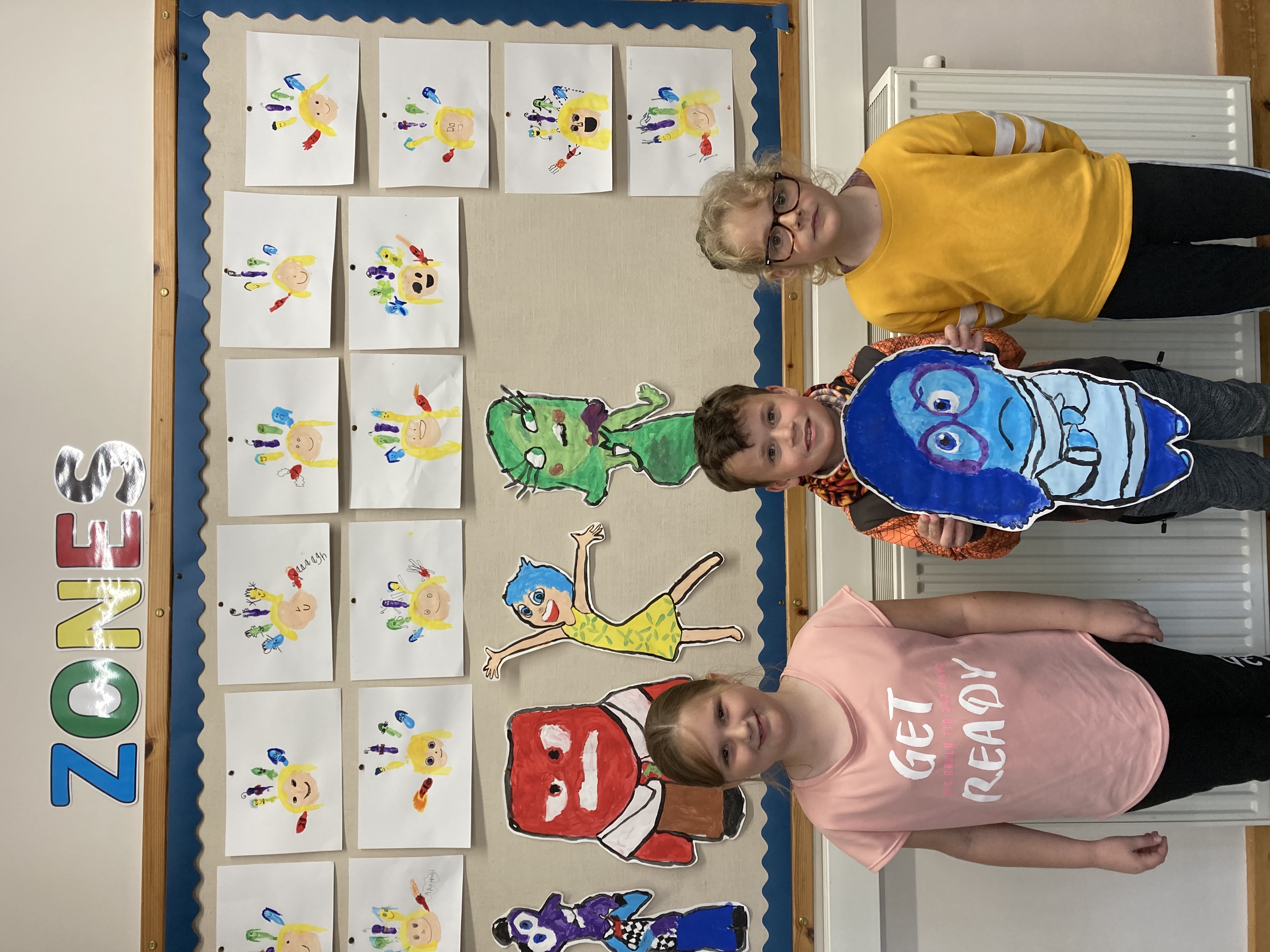 We created artwork of Riley and the characters using our handprints.
This was a little bit messy but really fun!
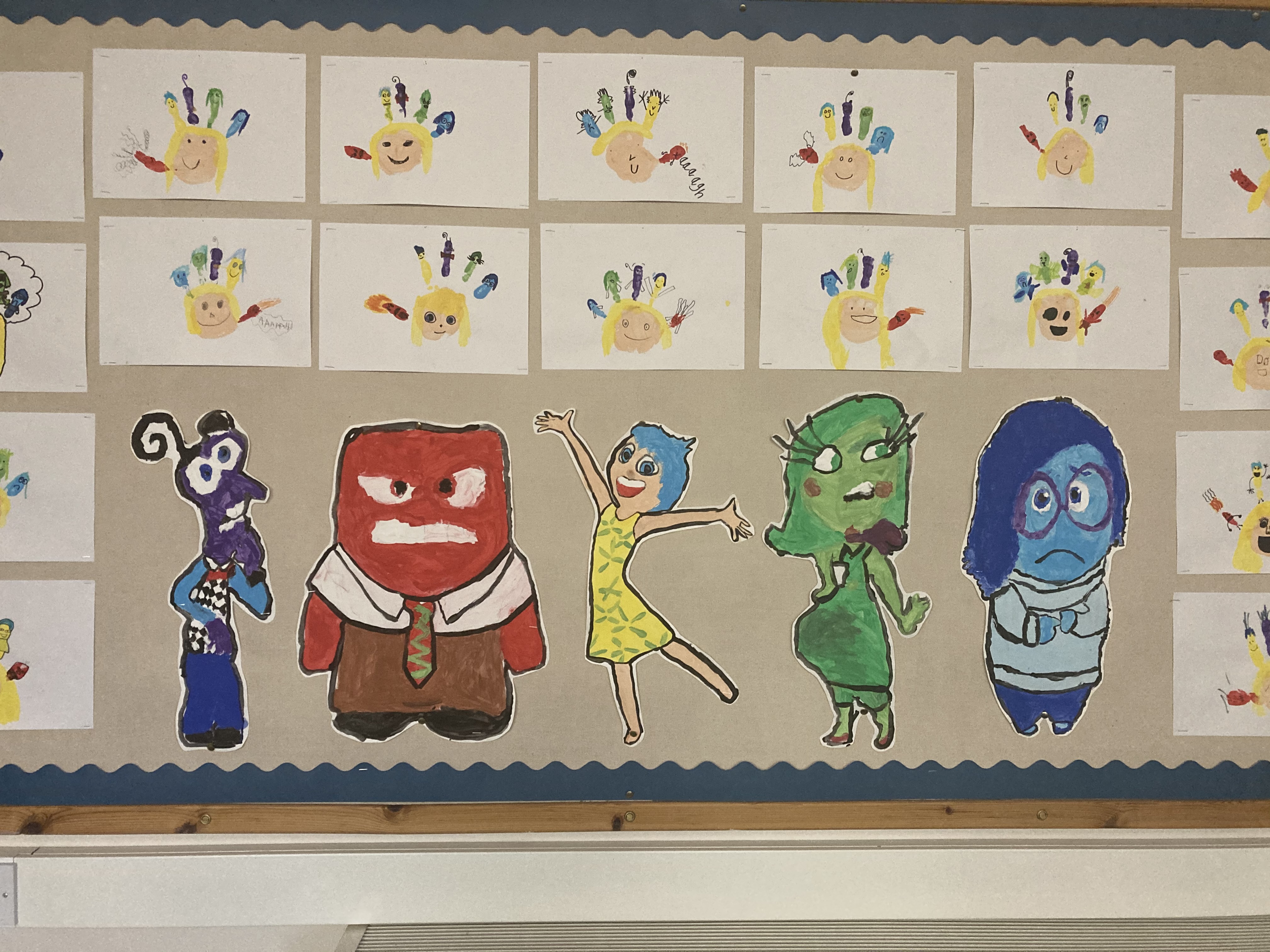 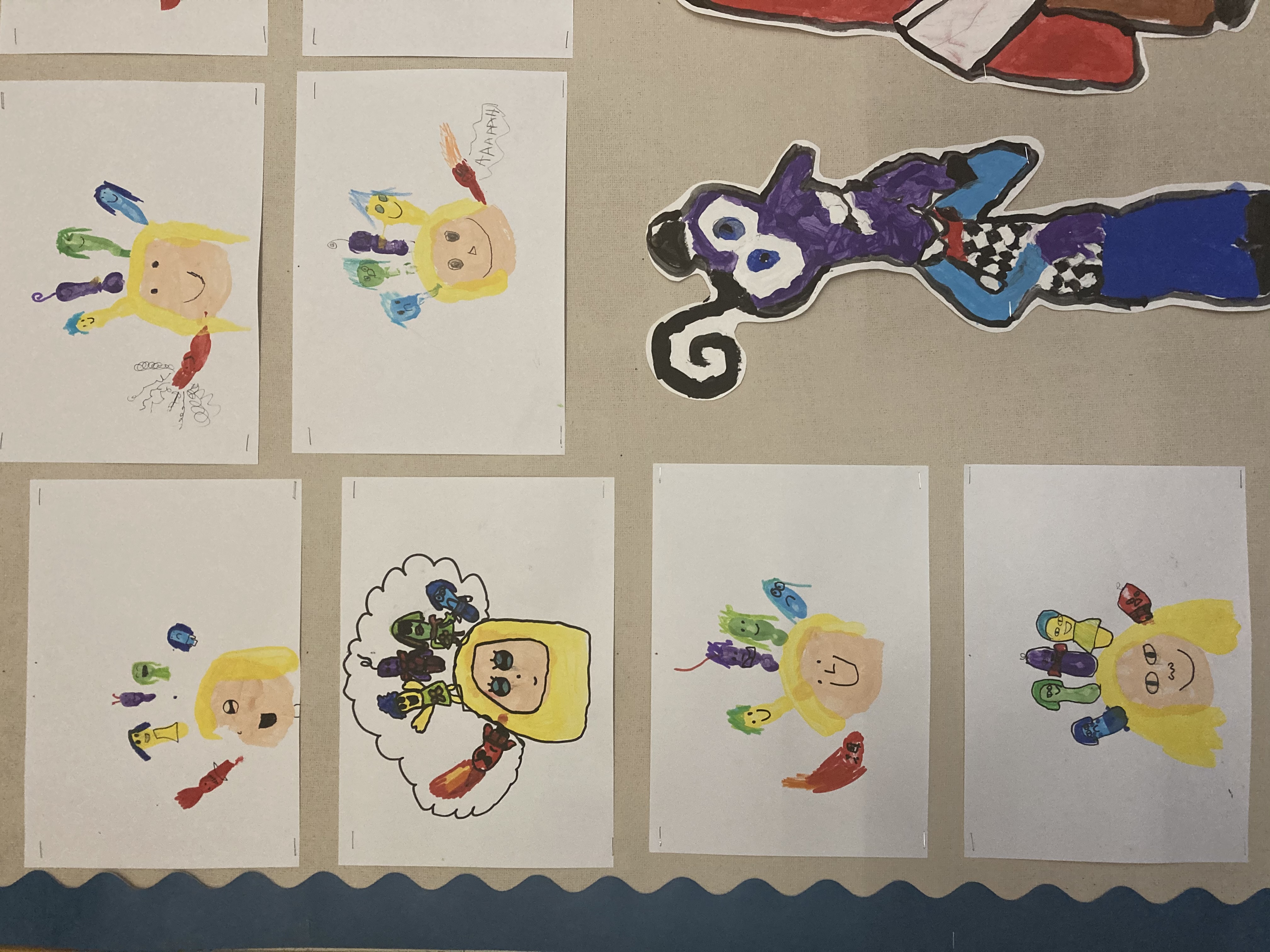 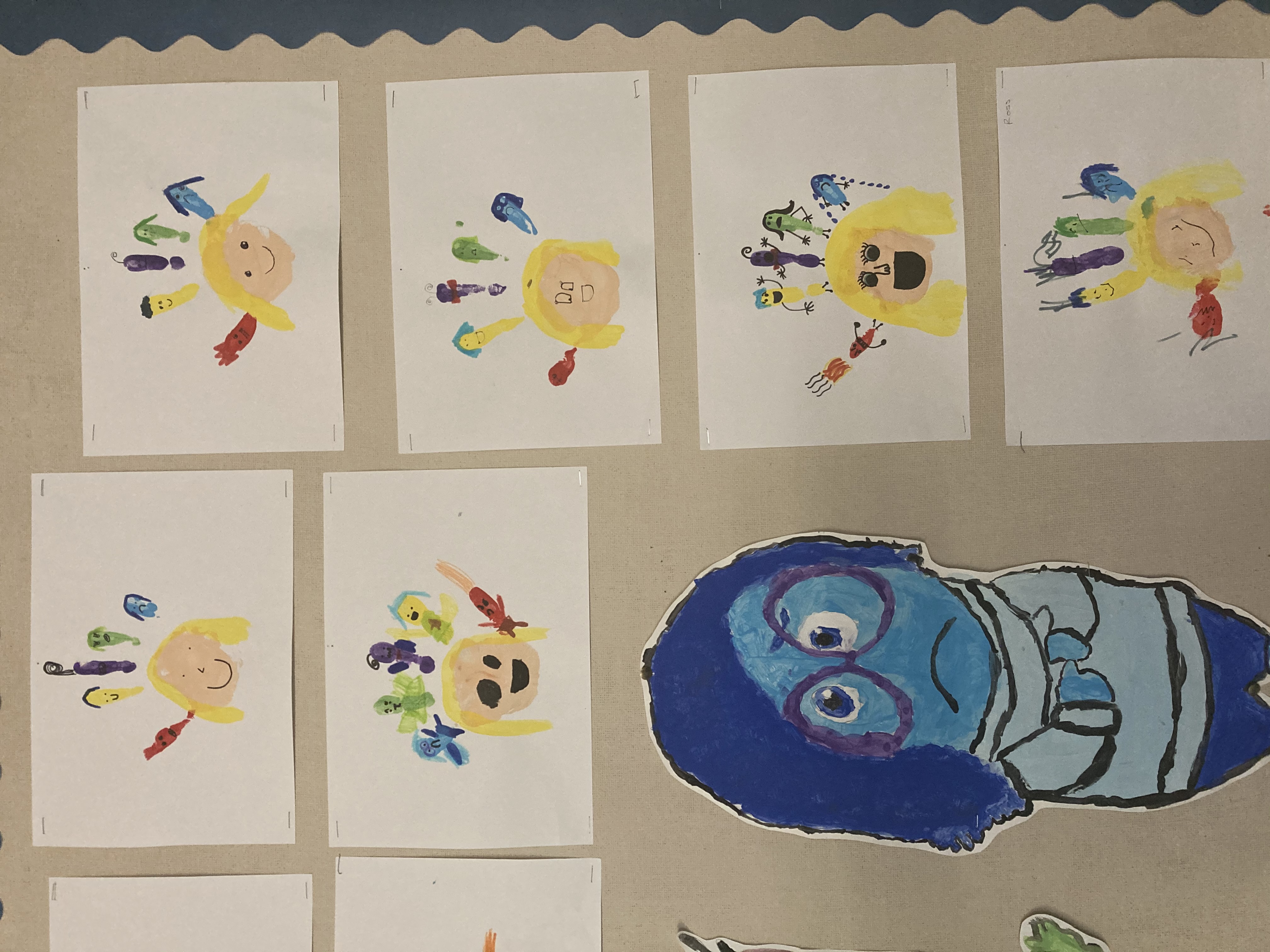 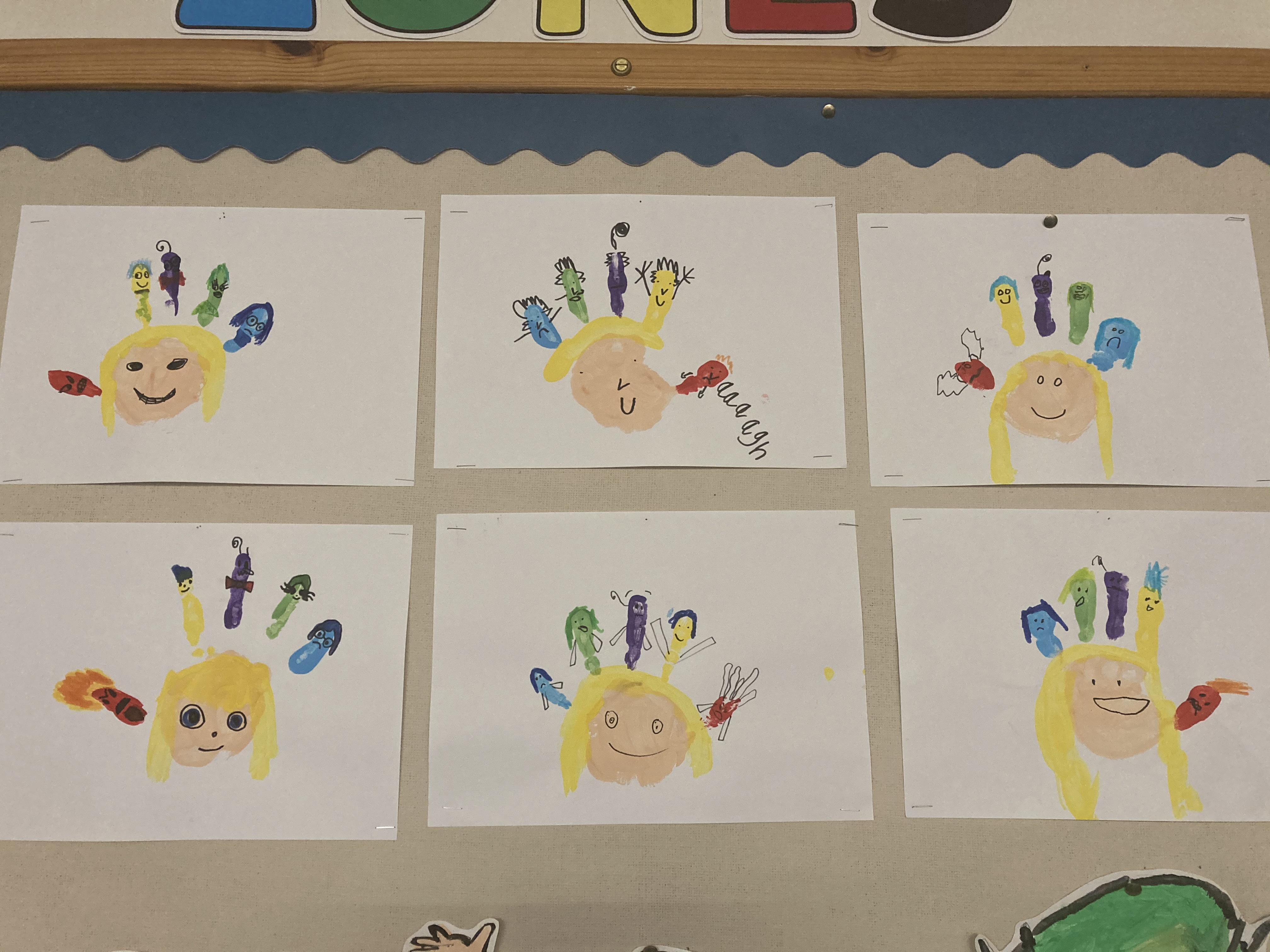 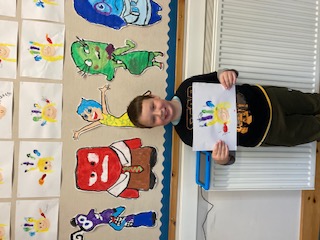 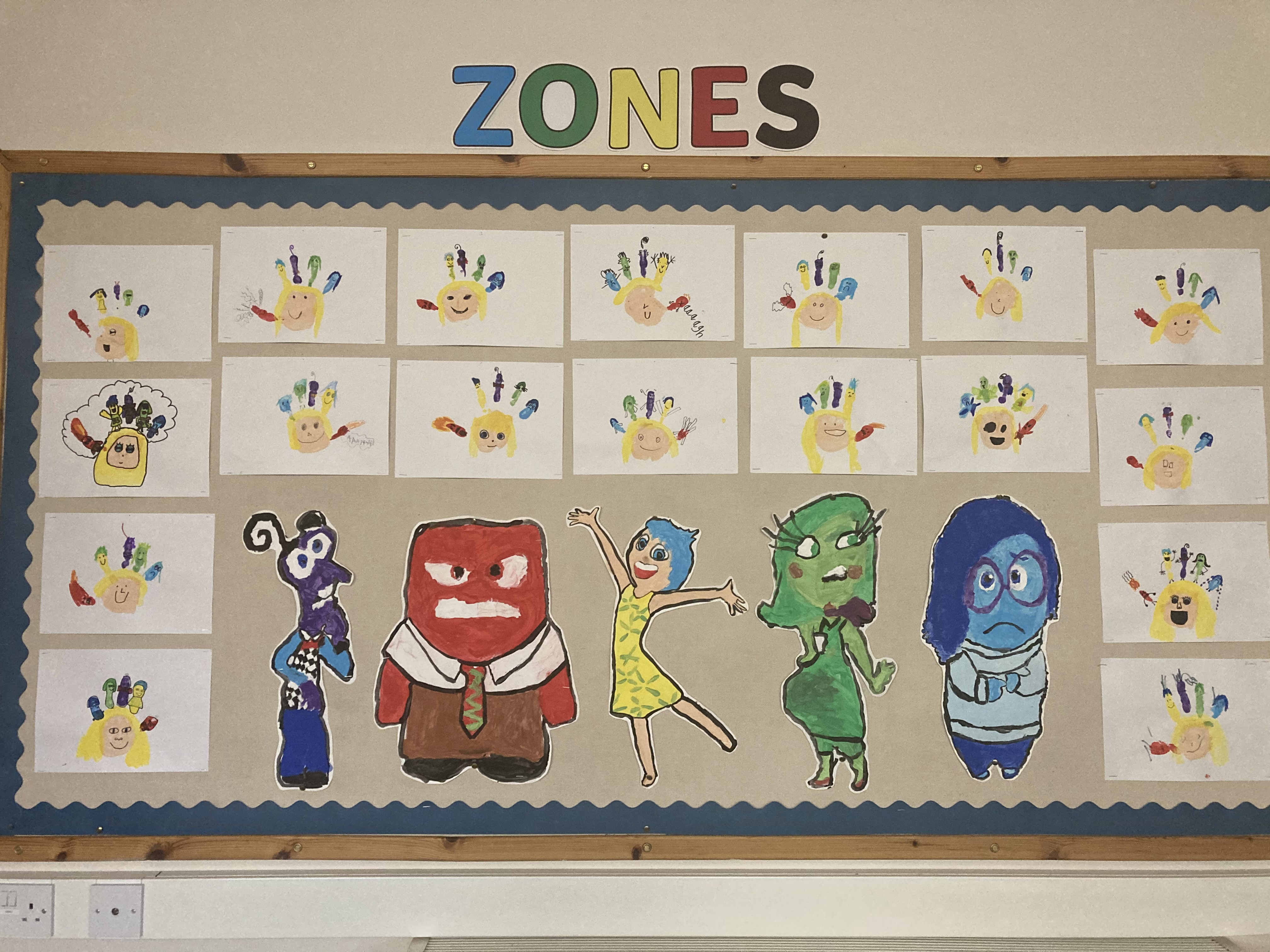 Spot the difference Time!
Can you spot two differences on each character?